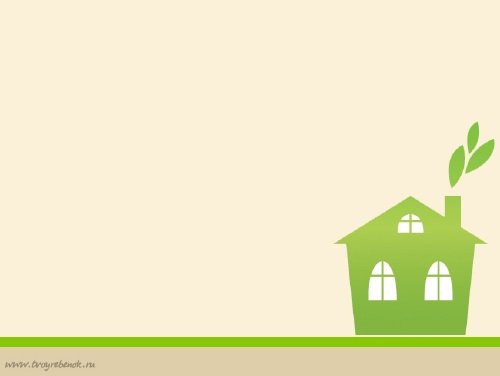 Муниципальное бюджетное учреждение дополнительного образования «Молодежный центр» города Сарова
Клуб молодой семьи
«7Я»
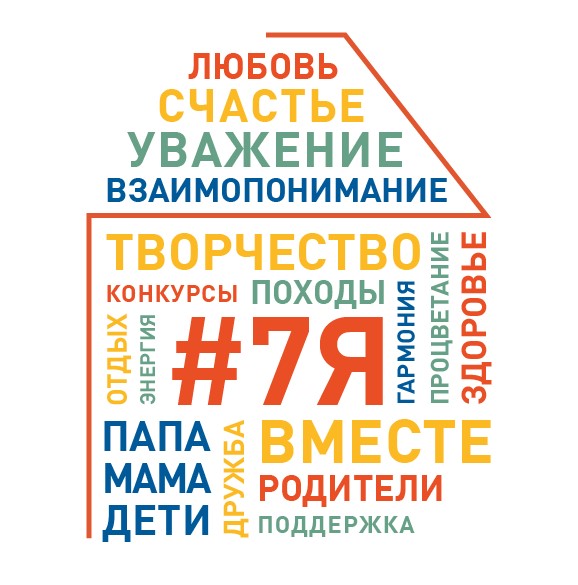 Сроки реализации практики: 
с 2005 года по сегодняшний день
Город Саров – закрытое территориальное образование (ЗАТО). 
В связи с этим многим молодым семьям, которые приезжают жить и работать в город, приходится нелегко, т.к.  бабушек и дедушек, готовых прийти на помощь в воспитании внуков, у них рядом нет.  А реализовывать свои личные интересы им тоже хочется. Численность молодых семей города Сарова составляет около 30 % всего населения.
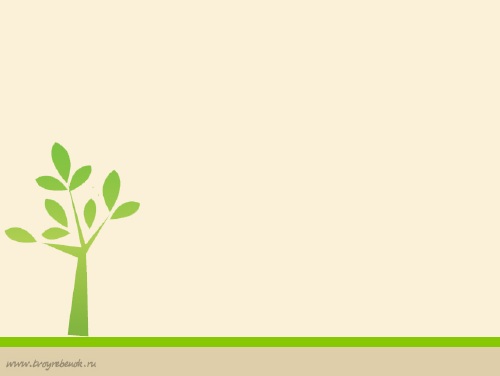 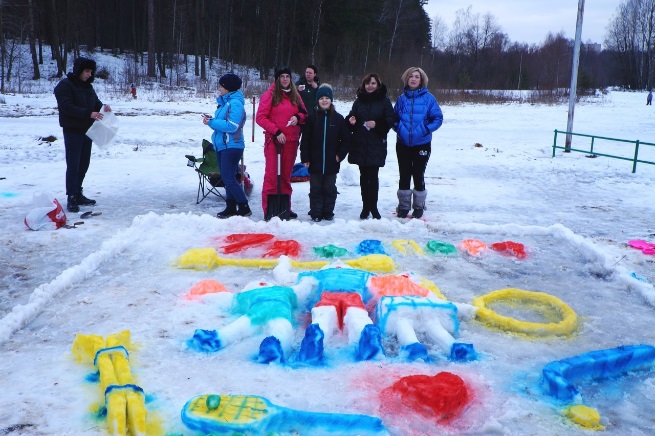 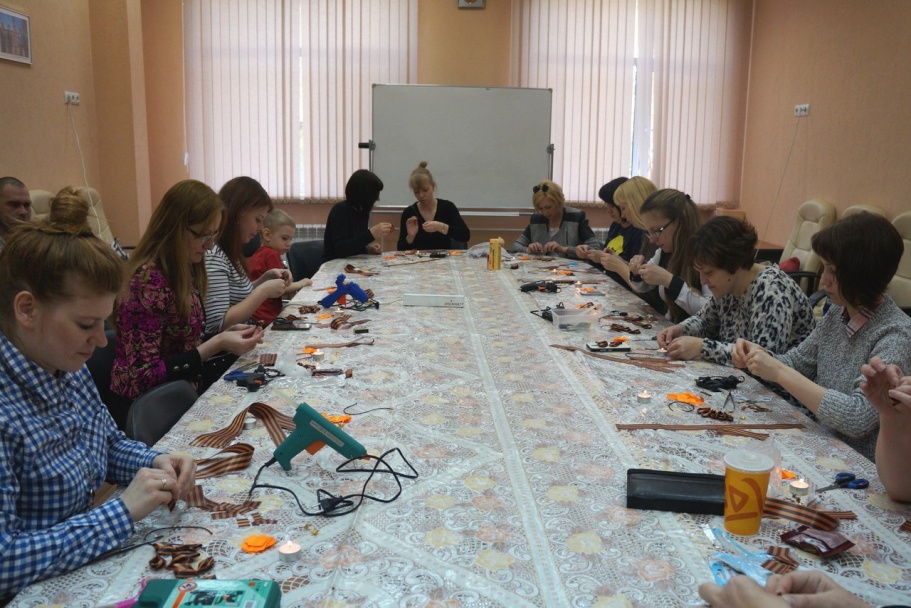 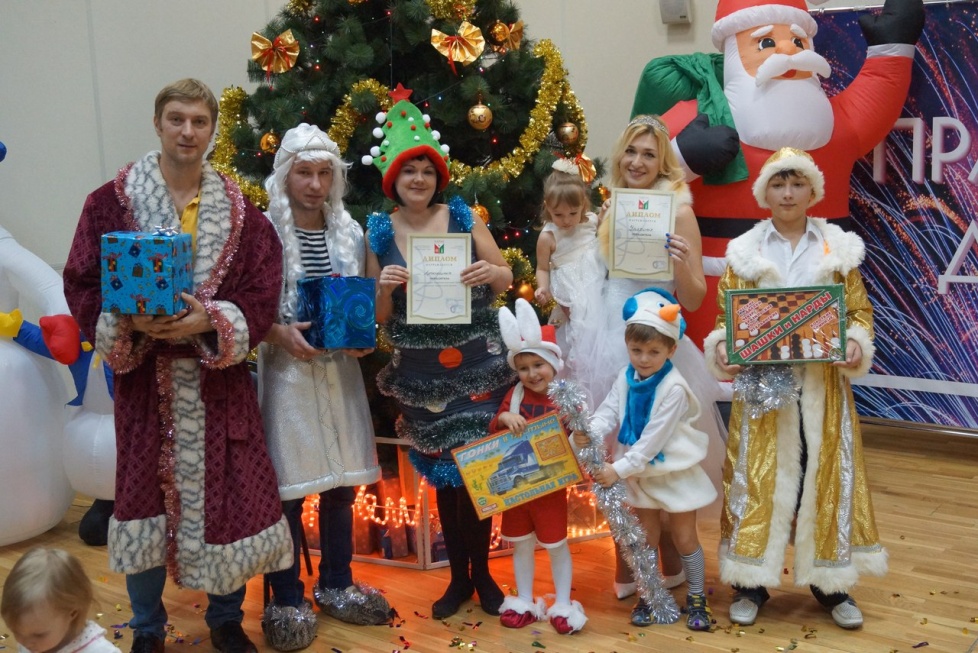 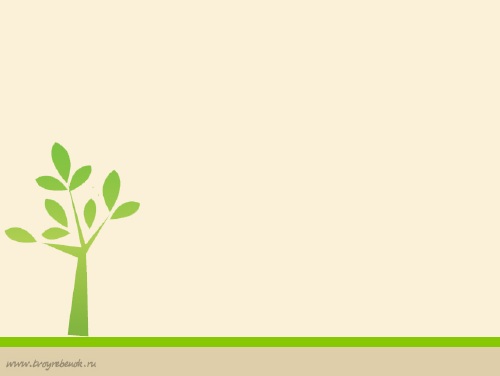 Основные направления 
работы клуба
1. Формирование семейных традиций
2. Просвещение
3. Организация семейного досуга детей и родителей
4. Городские акции и мероприятия
5. Работа игровой «Волшебной комнаты»
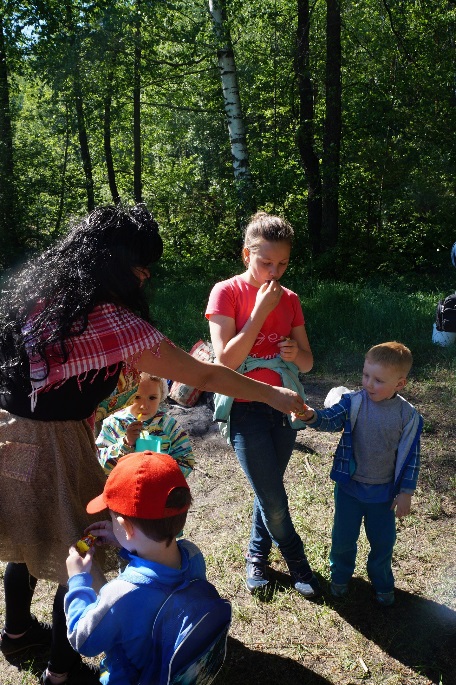 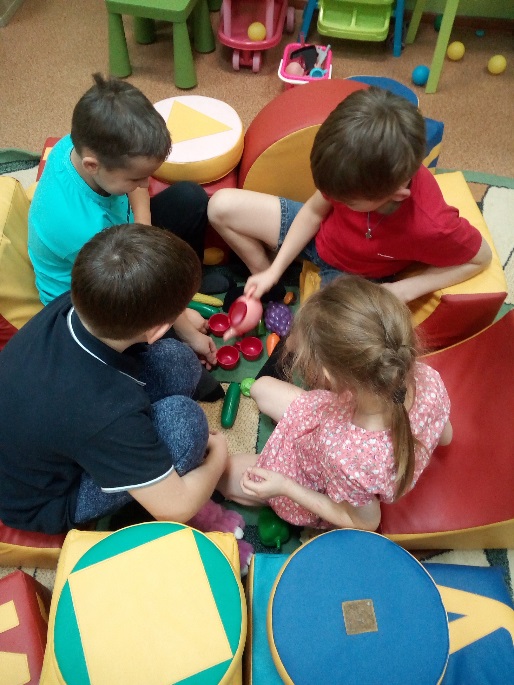 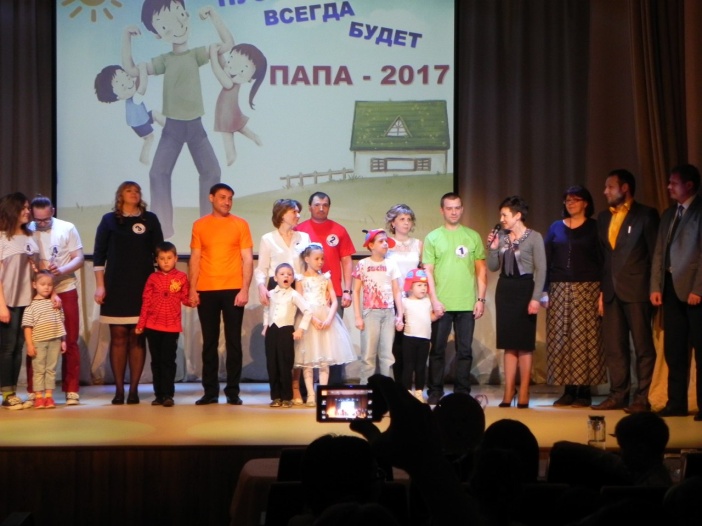 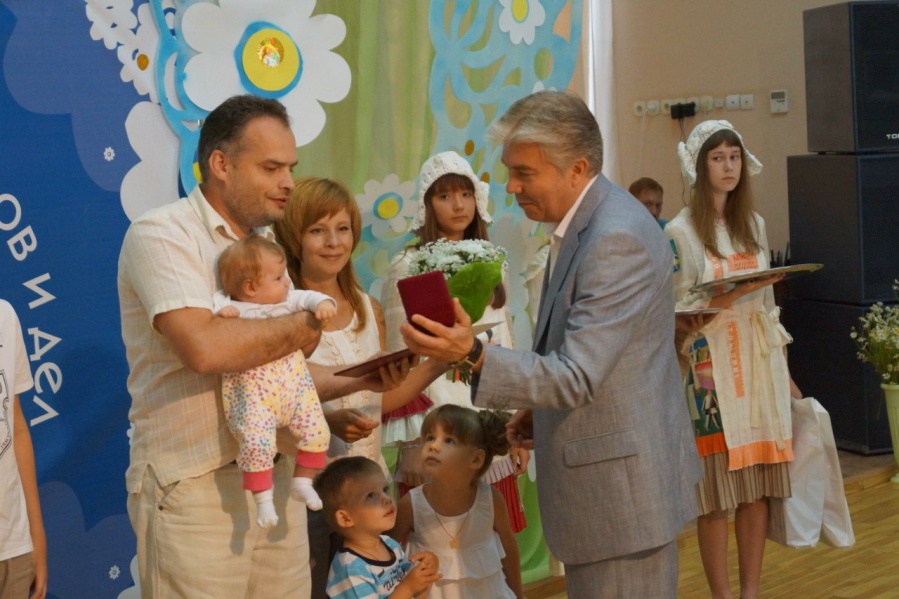 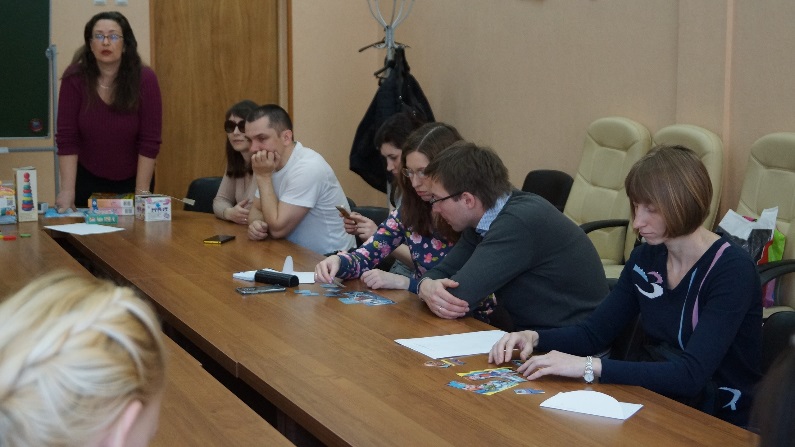 Традиции клуба

1. Сезонные выходы на природу (осень, зима, весна, лето)
2. Городской слет молодых семей в МБУДО «ООЦ Березка»
3. Семейные Новогодние карнавалы
4. Выезд  Деда Мороза и Снегурочки с поздравительной программой к семьям - участникам клуба (бесплатно)
4. Концерт к Дню матери
5. Городской конкурс пап «Пусть всегда будет папа!»
6. Тематические и развивающие занятия для детей и родителей
7. Детские дискотеки  и мероприятия в каникулярное время
8. Творческие мастерские для родителей
9. Организация и проведение фотоконкурсов «Радость отцовства» и «Свет материнской любви»
10. Экскурсии
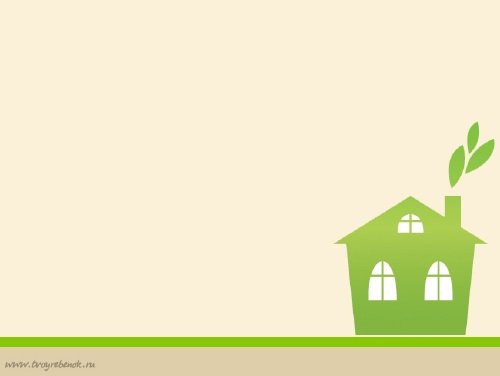 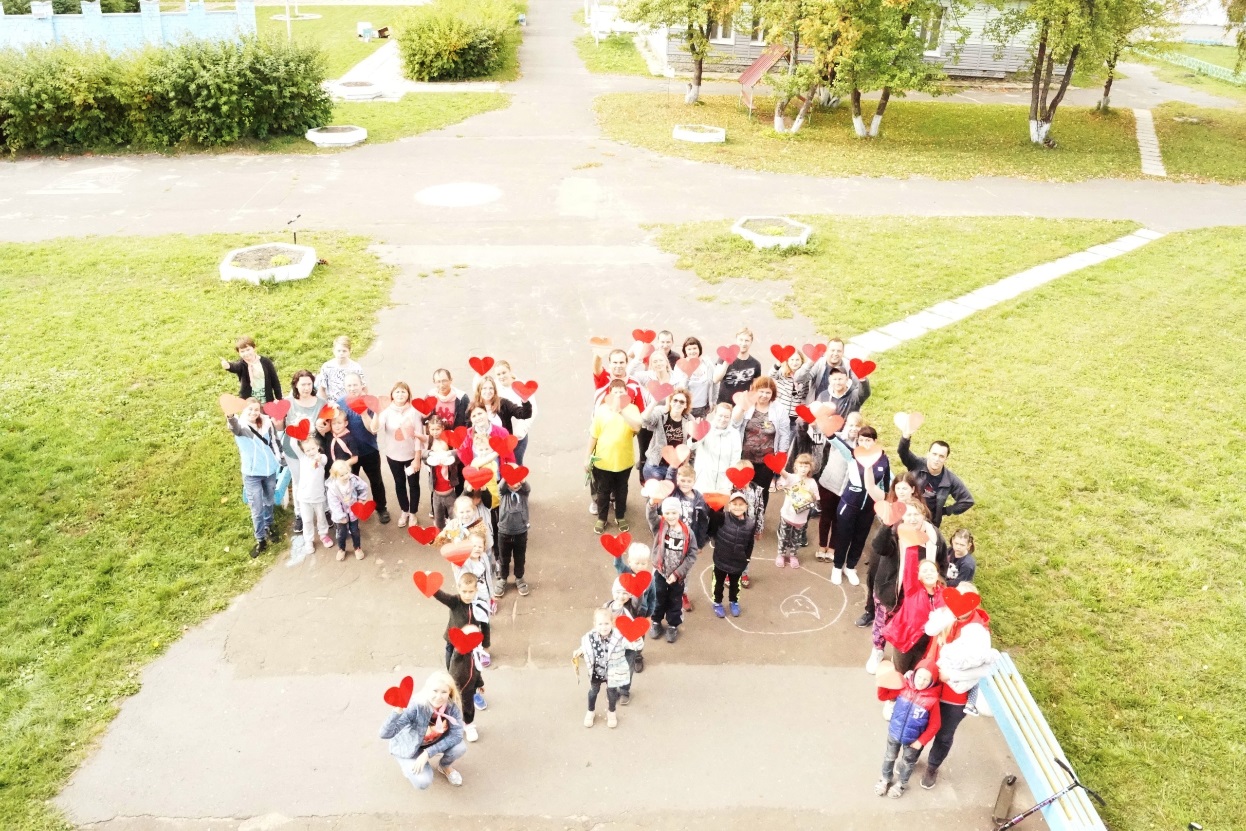 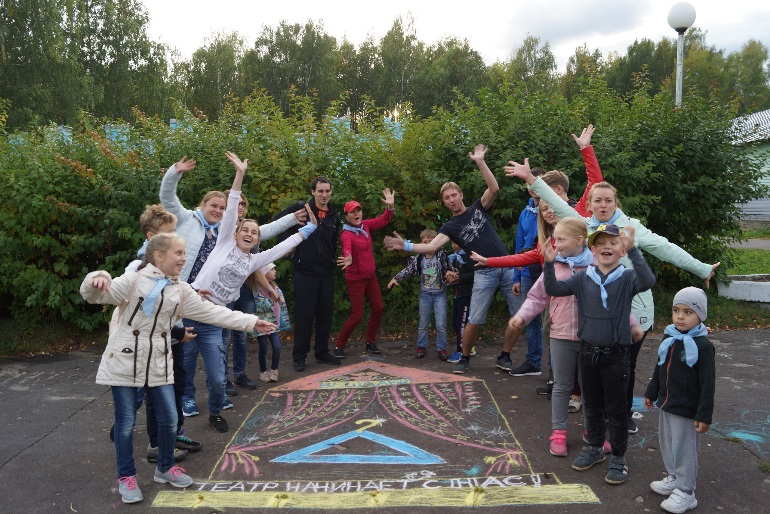 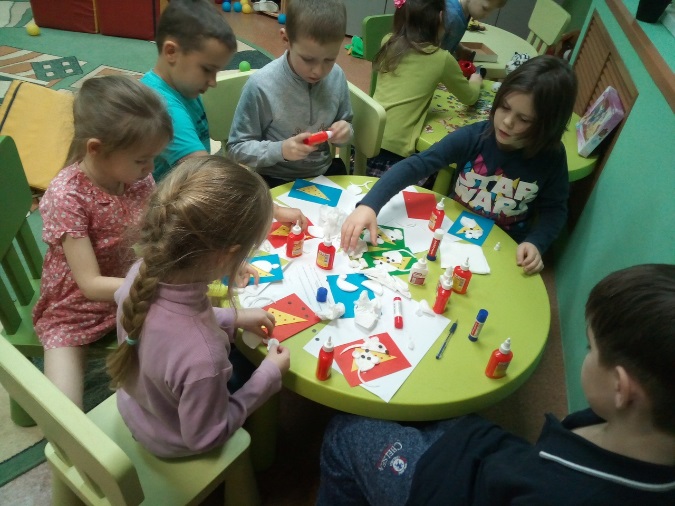 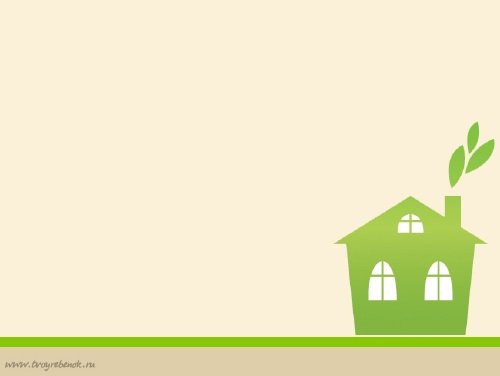 Клуб в цифрах
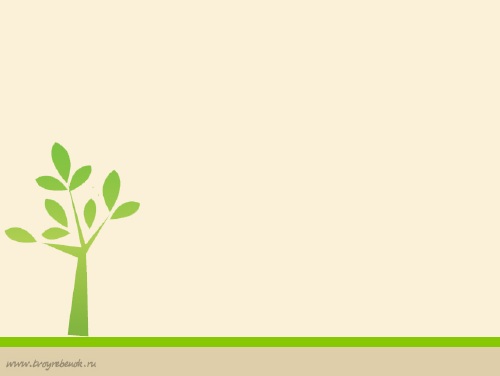 Выгодыполучатели муниципальной практики
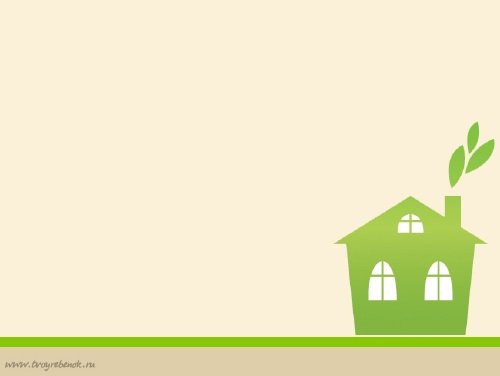 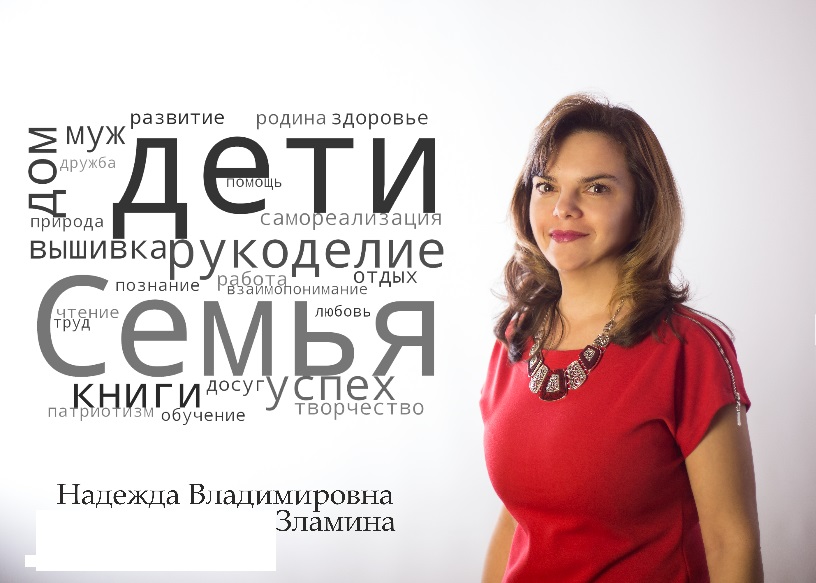 Надежда Владимировна Зламина -
руководитель и творческий вдохновитель
городского клуба молодых семей «7Я»
Наши победы!
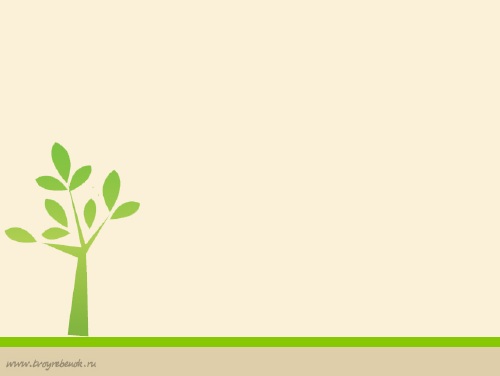 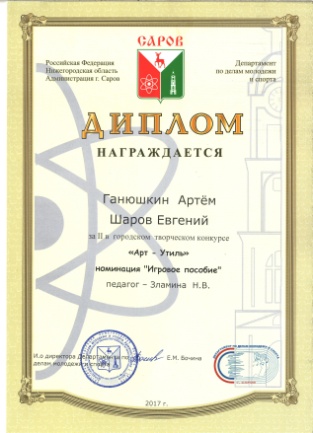 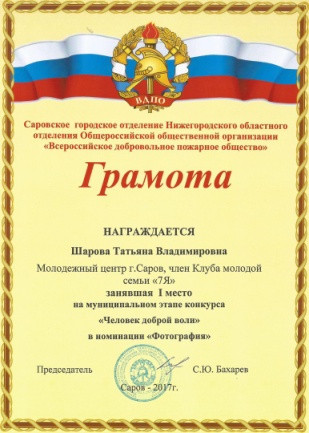 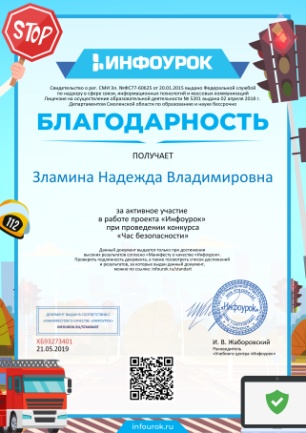 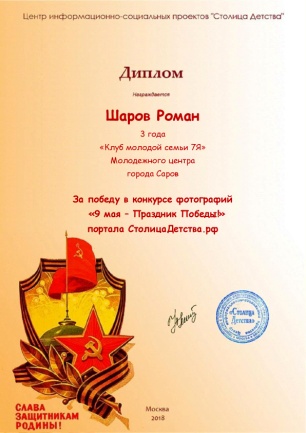 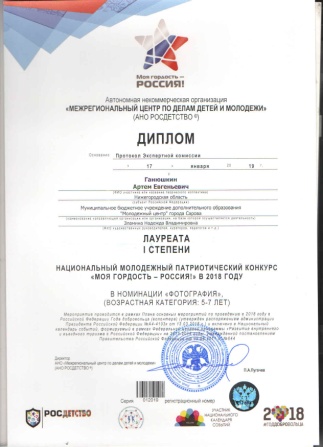 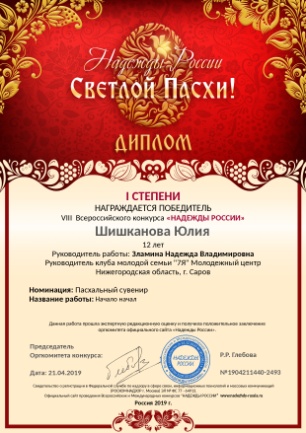 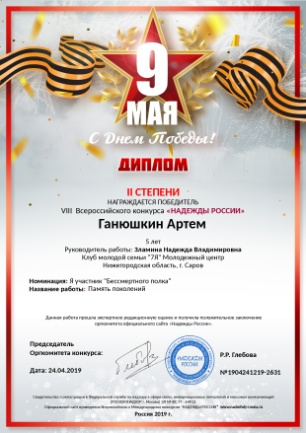 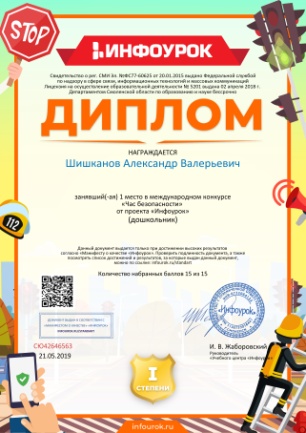 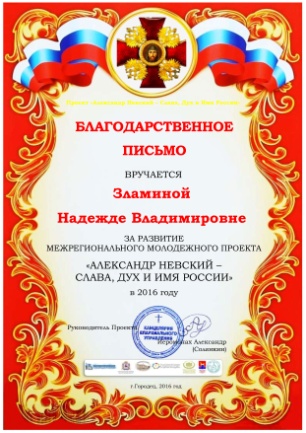 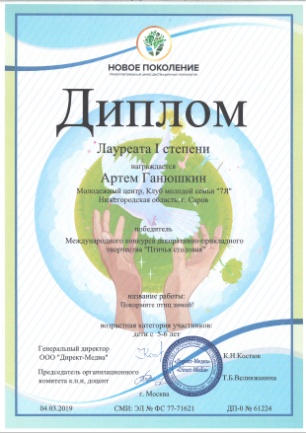 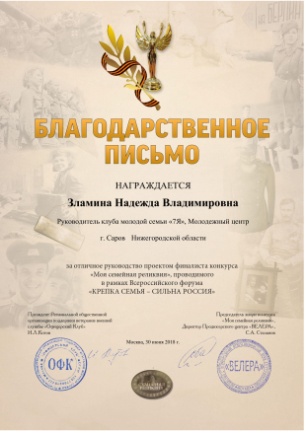 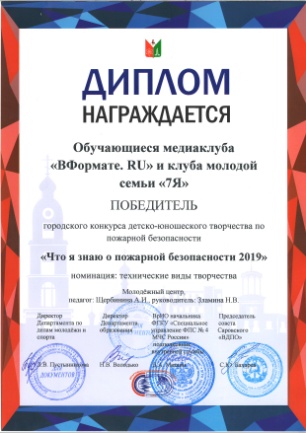 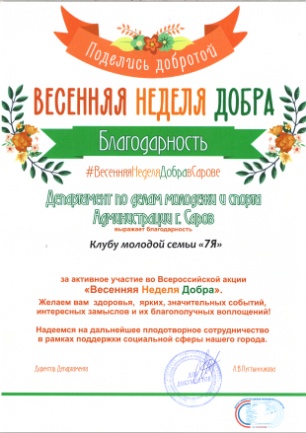 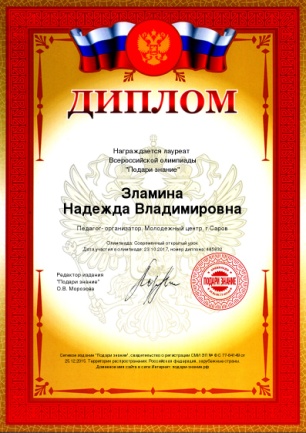 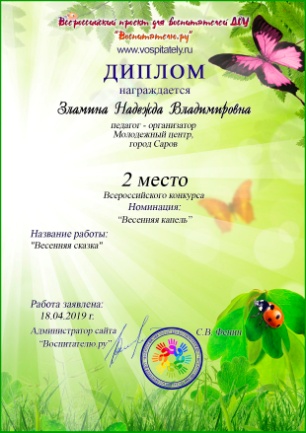 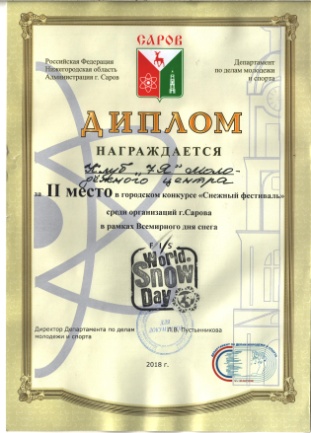 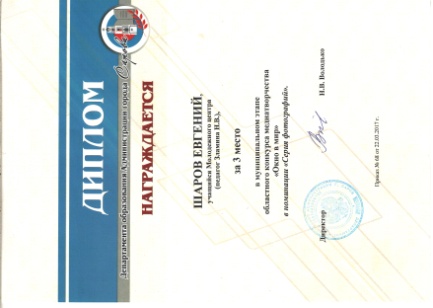 Участие в конкурсах
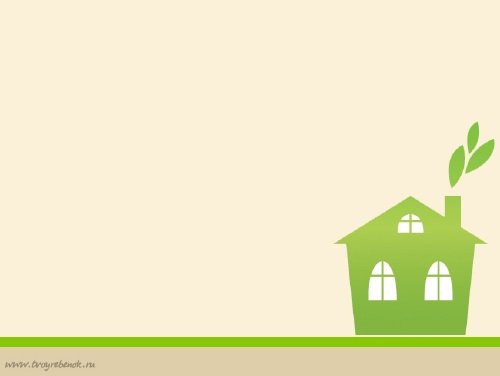 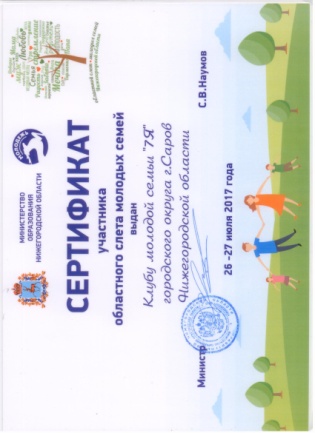 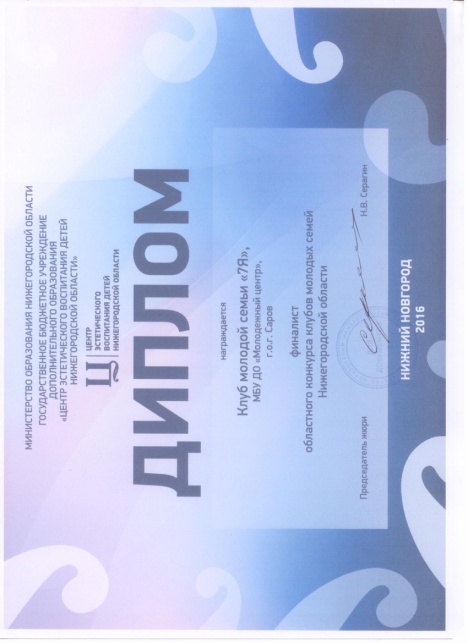 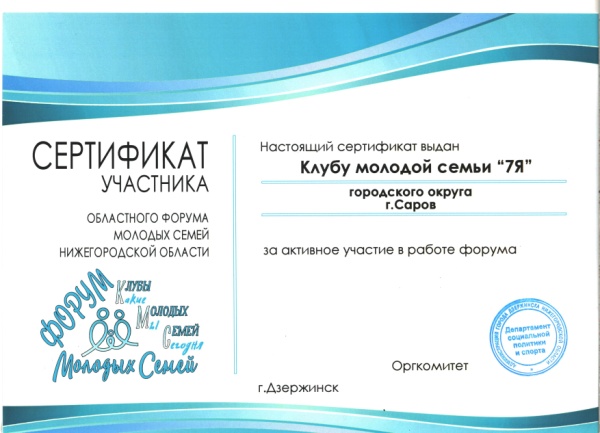 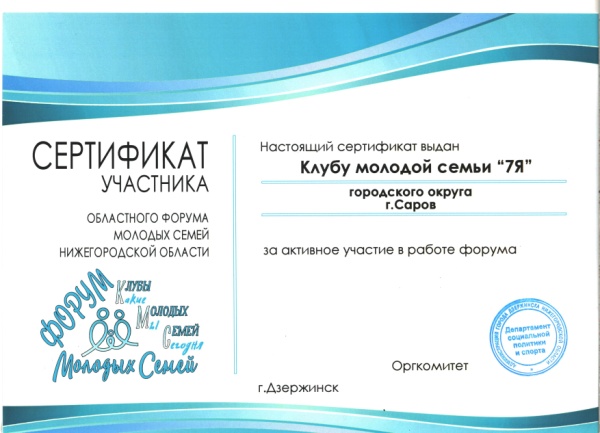 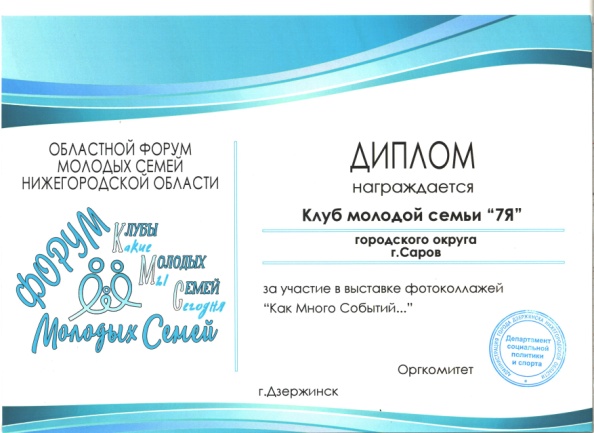 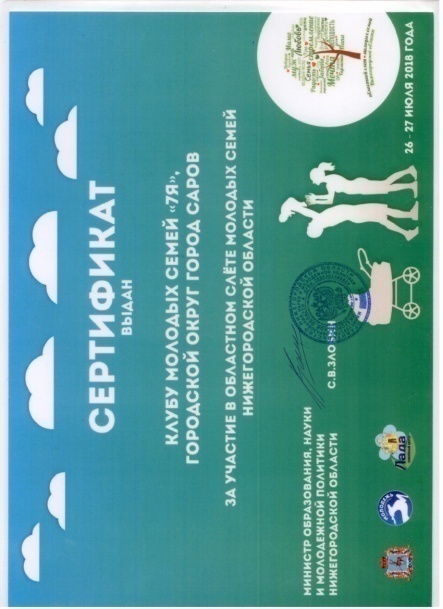 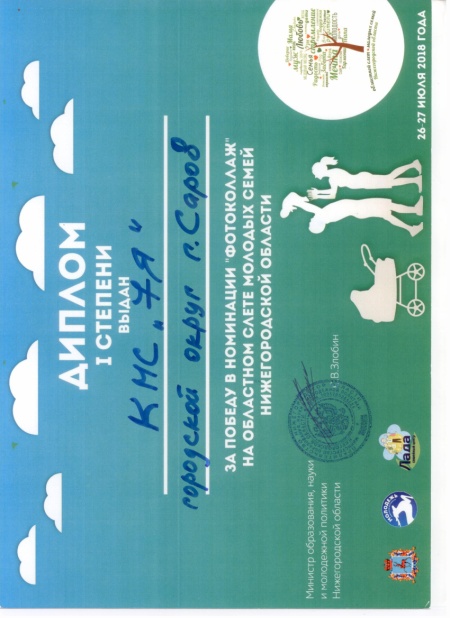 Клуб молодой семьи «7Я» – 
лучший клуб Нижегородской области 2019 г.
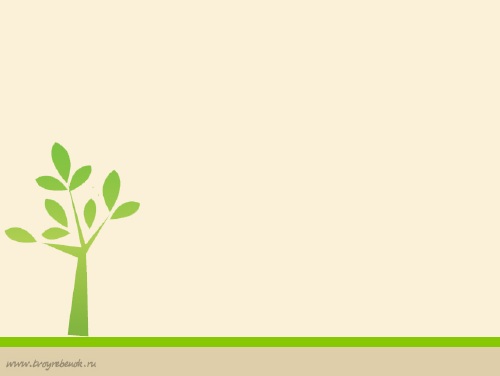 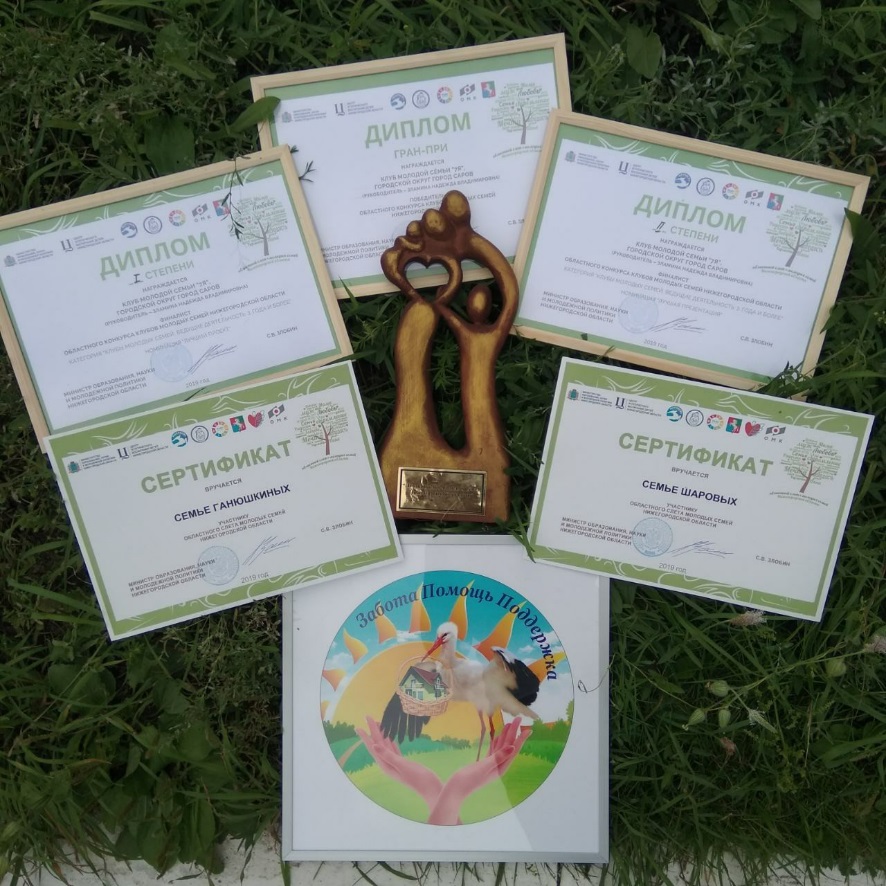 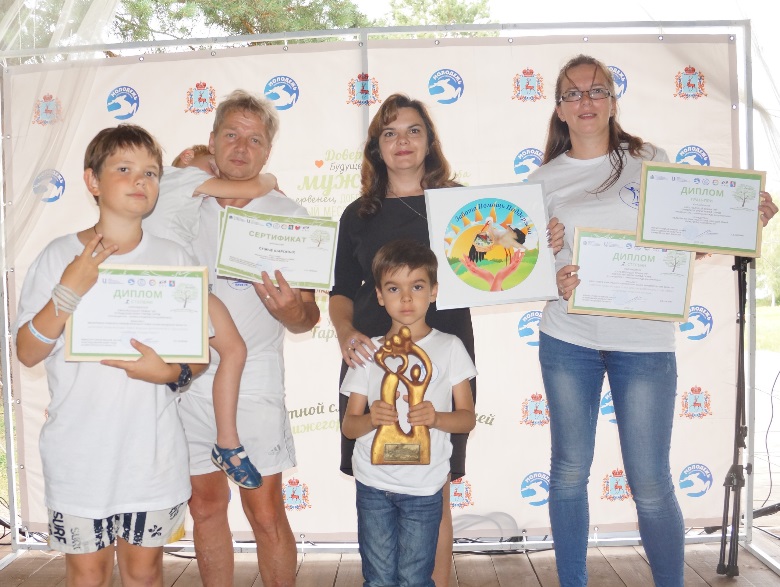 Спасибо  за внимание!